SMAC Retreat 2023 – Day 1
Suburban Metro Area Continuum of Care
4/18/23
Land Acknowledgement
We are residing on the traditional, ancestral, and contemporary homeland of the Wahpekute people. 

People who were forced off of this land, and people who were forced onto this land are negatively affected by housing systems at much higher rates than whites.
Far too often decisions are being made for Black, Brown, Indigenous People of Color without  their input or their voices being heard or considered.

It is our challenge today and always to disrupt these patterns and build our way to Racial Equity.

https://americanindian.si.edu/nk360/plains-belonging-nation/oceti-sakowin
4/18/23
SMAC Retreat – Day 1
2
Agenda
9:30-10:00 – Registration/Networking/Breakfast
10:00 – Welcome, Agenda Overview
SMAC Bingo
Dialogue
12:00 - Lunch
12:30 – Reconvene
Group Discussions
Large Group debrief
Body work, Wrap-up
3:00 - End
4/18/23
SMAC Retreat – Day 1
3
Bingo
Trivia and Bingo rolled into one!

Write the answer (if applicable) and write the person’s name – get them to initial it!
Going for most (correct) answers!
7/13/20XX
Conference presentation
4
Program type that provides rental assistance and case management temporarily:Rapid Rehousing (RRH) (or Transitional Housing/TH)
Providers in SMAC:
CAP – Scott/Carver/Dakota
CAPRW
Guild Services
Salvation Army - Anoka
Solid Ground
The Link
Tubman
YMCA
4/18/23
SMAC Retreat – Day 1
5
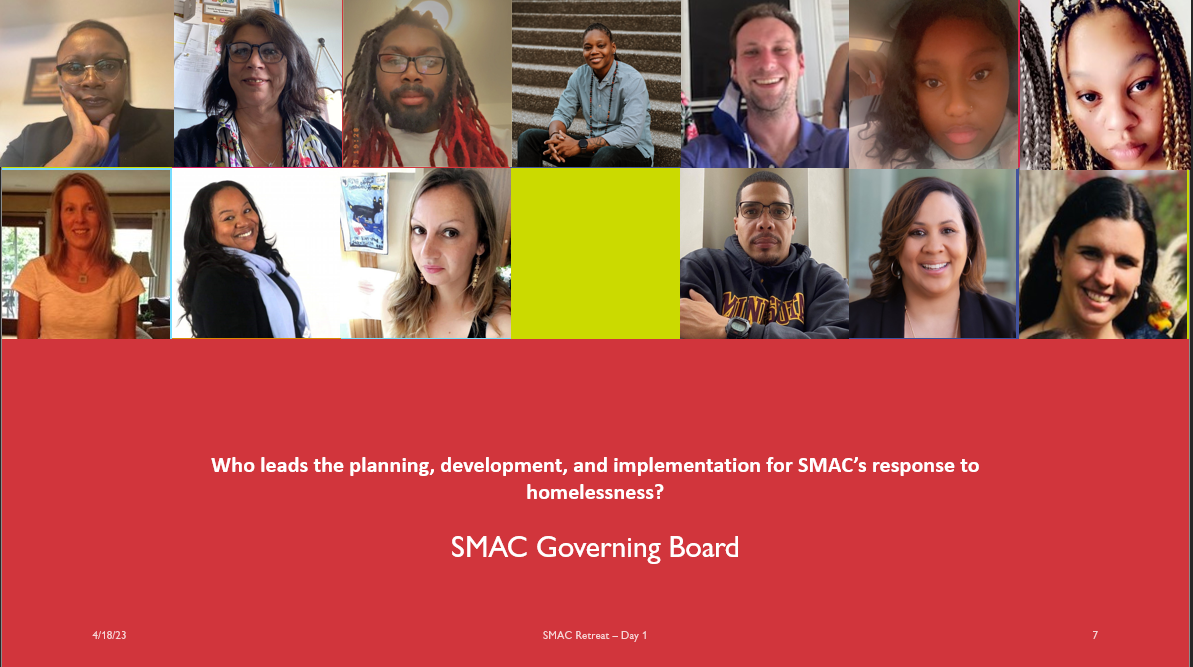 6
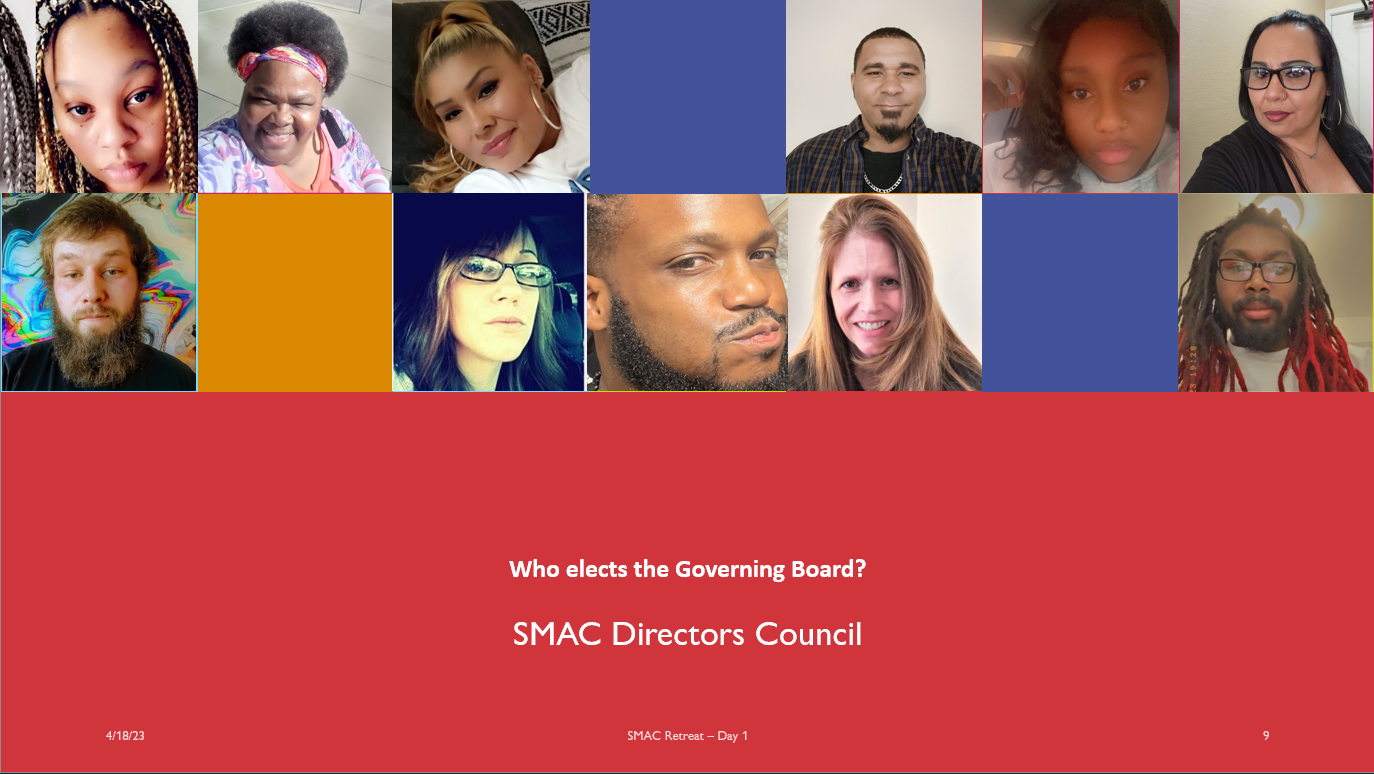 7
Bingo Answers
We hope you learned something and/or met someone new!
7/13/20XX
Conference presentation
8
Meet the facilitator
Victoria McWane-Creek is 2021 Facing Race Award Honoree, 2020 Minnesota Women's Press Changemaker, founder of Organization 4 Full Participation, and a performance improvement specialist. She is also an Art of Hosting practitioner, a Baldrige Performance Excellence evaluator, Respectful Conversations facilitator, an Implications Wheel practitioner, a Certified Diamond Inclusiveness Assessment facilitator, and a Qualified Administrator for the Intercultural Development Inventory.
4/18/23
SMAC Retreat Day 1
9
Four Agreements
4/18/23
SMAC Retreat Day 1
10
1
When you think about collaborating (partnering across organizations and communities) to improve housing outcomes for Black, Brown, Indigenous, People of Color with barriers to renting, what experiences, values, or beliefs influence your actions?
2
Making sure that people with rental barriers are housed requires coordination and collaboration.  Based on your experience with successful collaborations, how can SMAC partners work together to make sure that Black, Brown, Indigenous, People of Color experiencing homelessness are housed?
Breakout questions
3
SMAC’s primary responsibility is to coordinate and implement a housing and service system to meet the needs of the homeless population and subpopulations within the geographic area. What do you need to do to create and sustain successful relationships within SMAC so that the CoC meets the needs of people experiencing homelessness?
4/18/23
SMAC Retreat – Day 1
11
1
When you think about SMAC as a multi-county, regional CoC, what are the strengths of the CoC when it comes to ending racial disparities in the system?  What are the challenges or areas of opportunity?
2
What are you/your organization prepared to do to ensure we are working together as one Continuum of Care to end racial disparities in homelessness?
Breakout questions
3
SMAC’s primary responsibility is to coordinate and implement a housing and service system to meet the needs of the homeless population and subpopulations within the geographic area. What actions does SMAC need to take to better meet the needs of Black, Brown, Indigenous, People of Color subpopulations experiencing homelessness?
4/18/23
SMAC Retreat – Day 1
12
Thank you
Suburban Metro Area Continuum of Care
www.smacmn.org
4/18/23
SMAC Retreat – Day 1
13